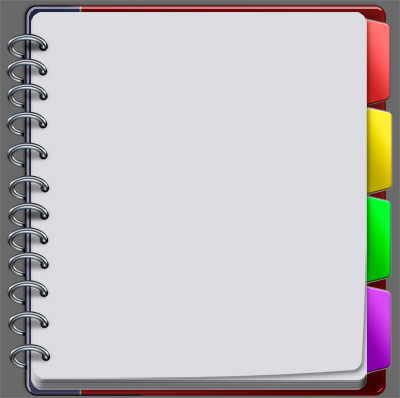 Нормативно - правовое обеспечение регламентирующее порядок организации сетевого взаимодействия образовательных организаций.
ЗАВЕДУЮЩИЙ МБДОУ №8        «ДЮЙМОВОЧКА»       ФРОЛОВА Т. Л.
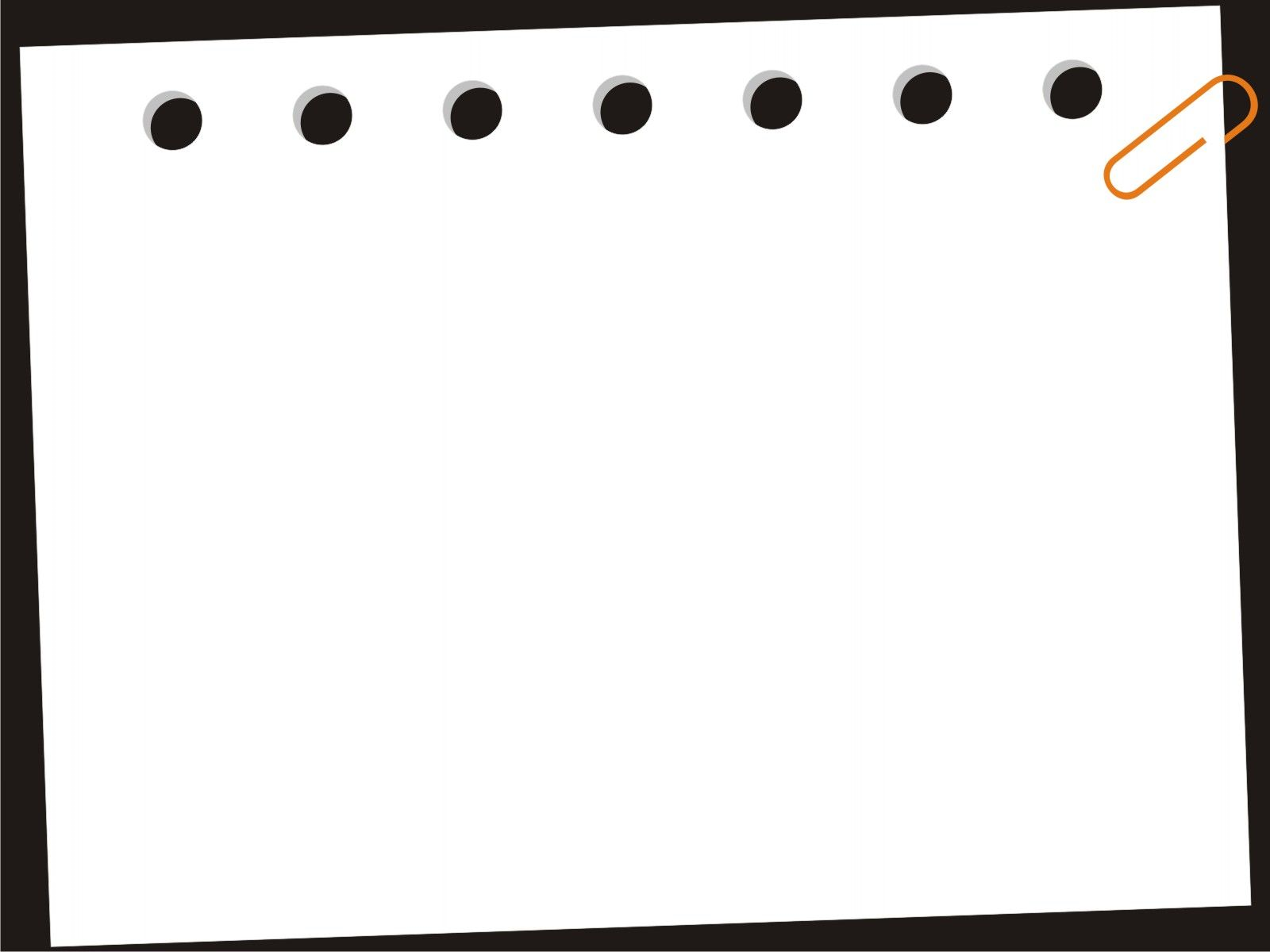 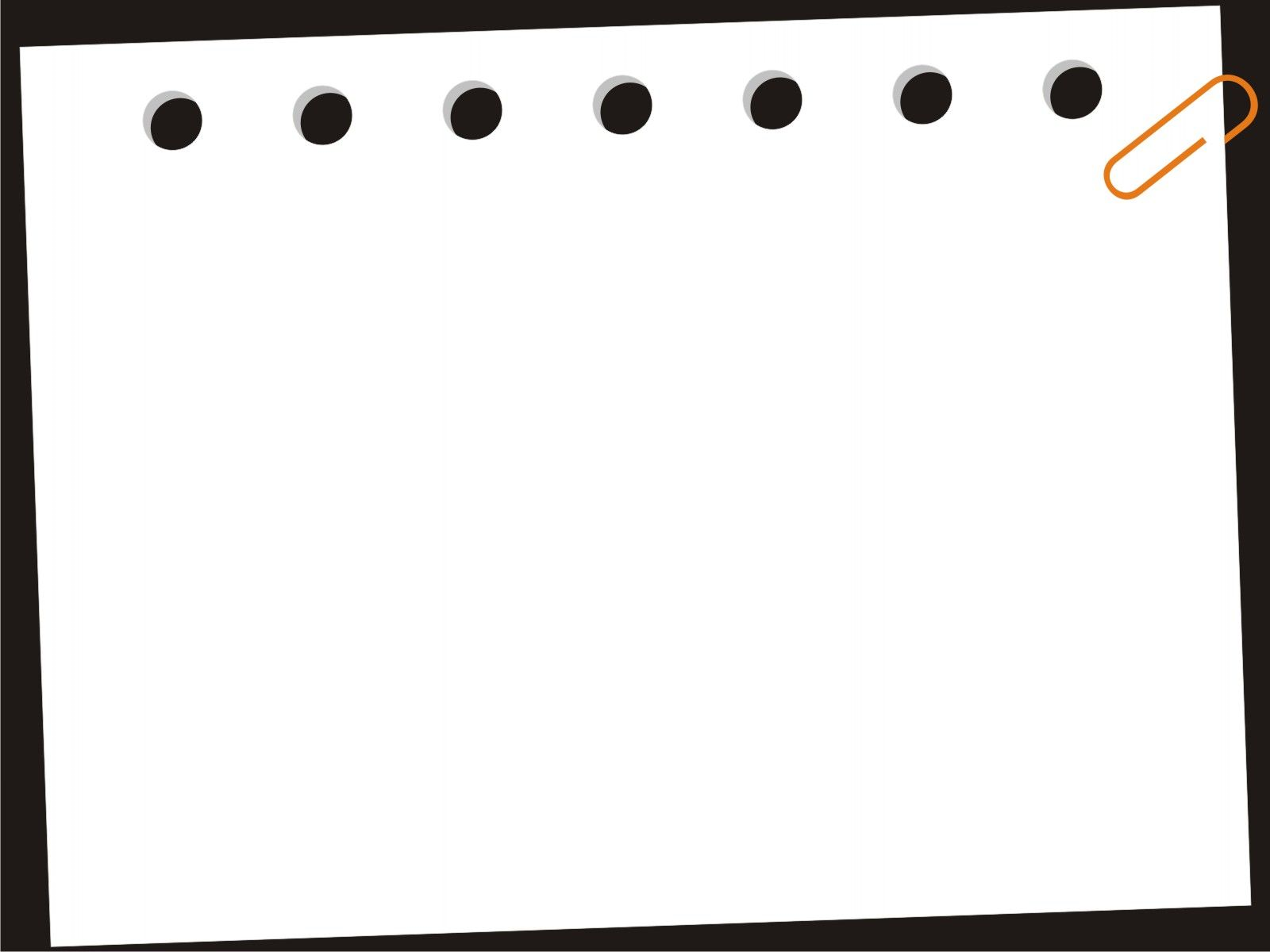 Стратегическая цель государственной политики в области образования – повышение доступности качественного образования, соответствующего требованиям инновационного развития.

(Концепция долгосрочного социально 
экономического развития 
Российской Федерации на период до 2020г.).
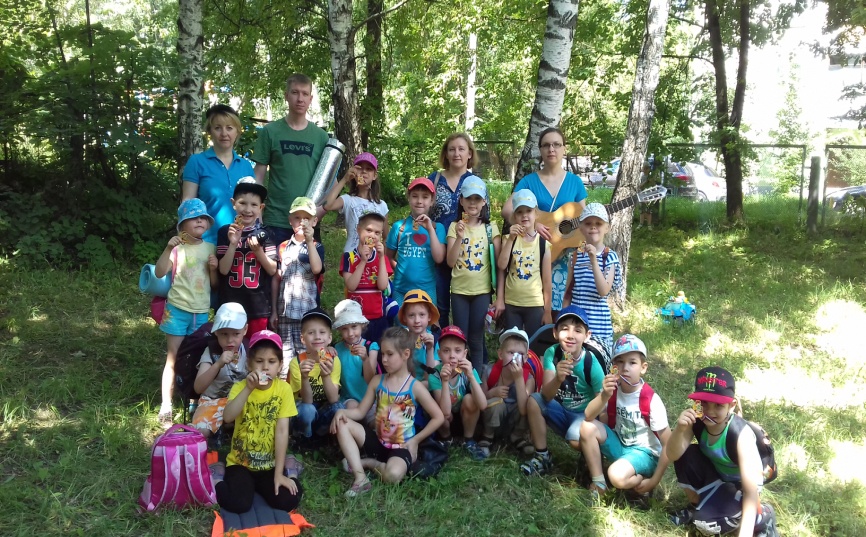 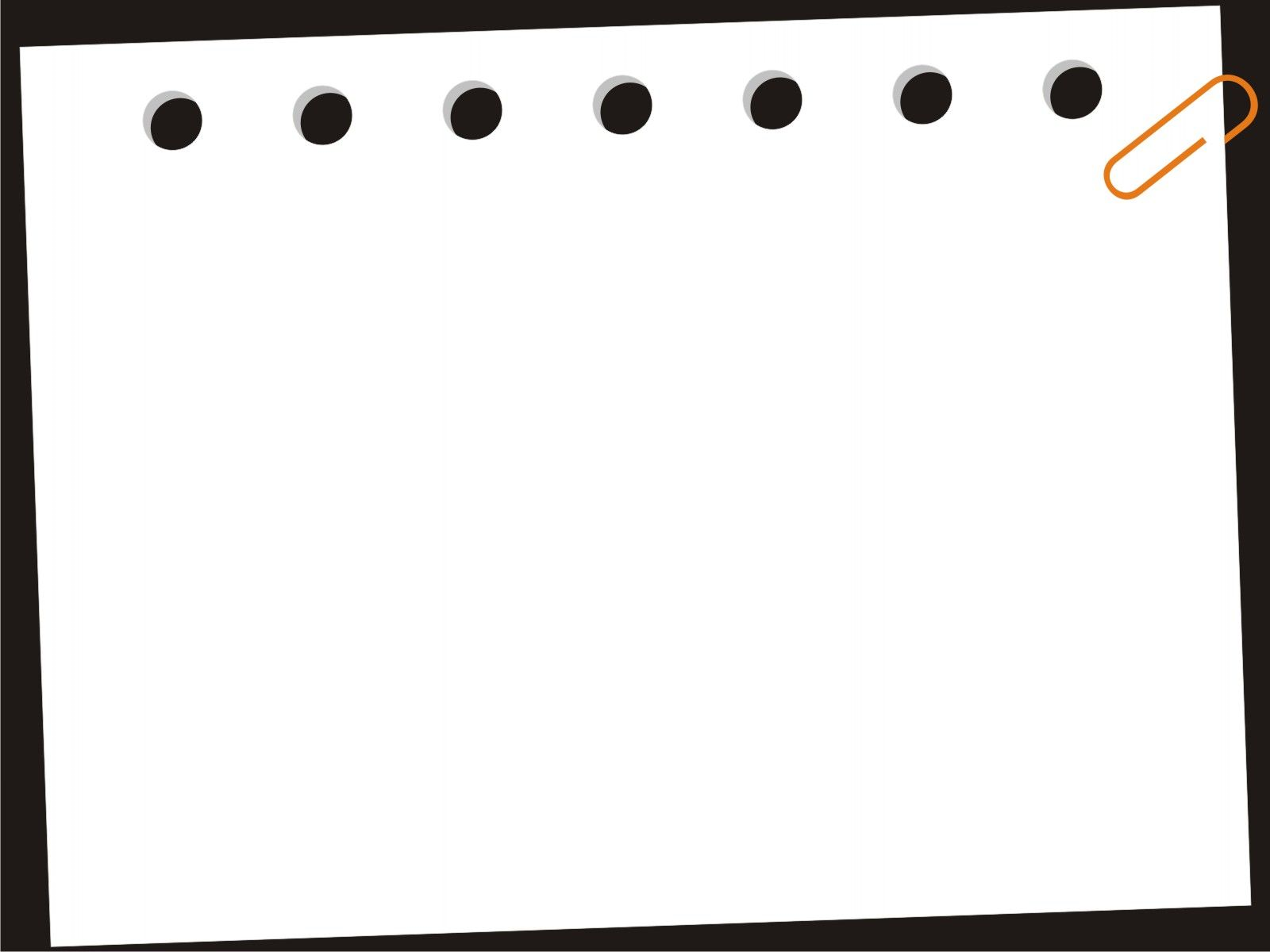 АКТУАЛЬНОСТЬ
Сетевое взаимодействие предоставляет новые возможности,  позволяющие динамично развиваться  образовательным учреждениям.
При  сетевом взаимодействии происходит не просто сотрудничество, обмен различными материалами, инновационными  разработками, но и  идет процесс работы  образовательных учреждений  над совместными  проектами, разработка и реализация совместных программ.
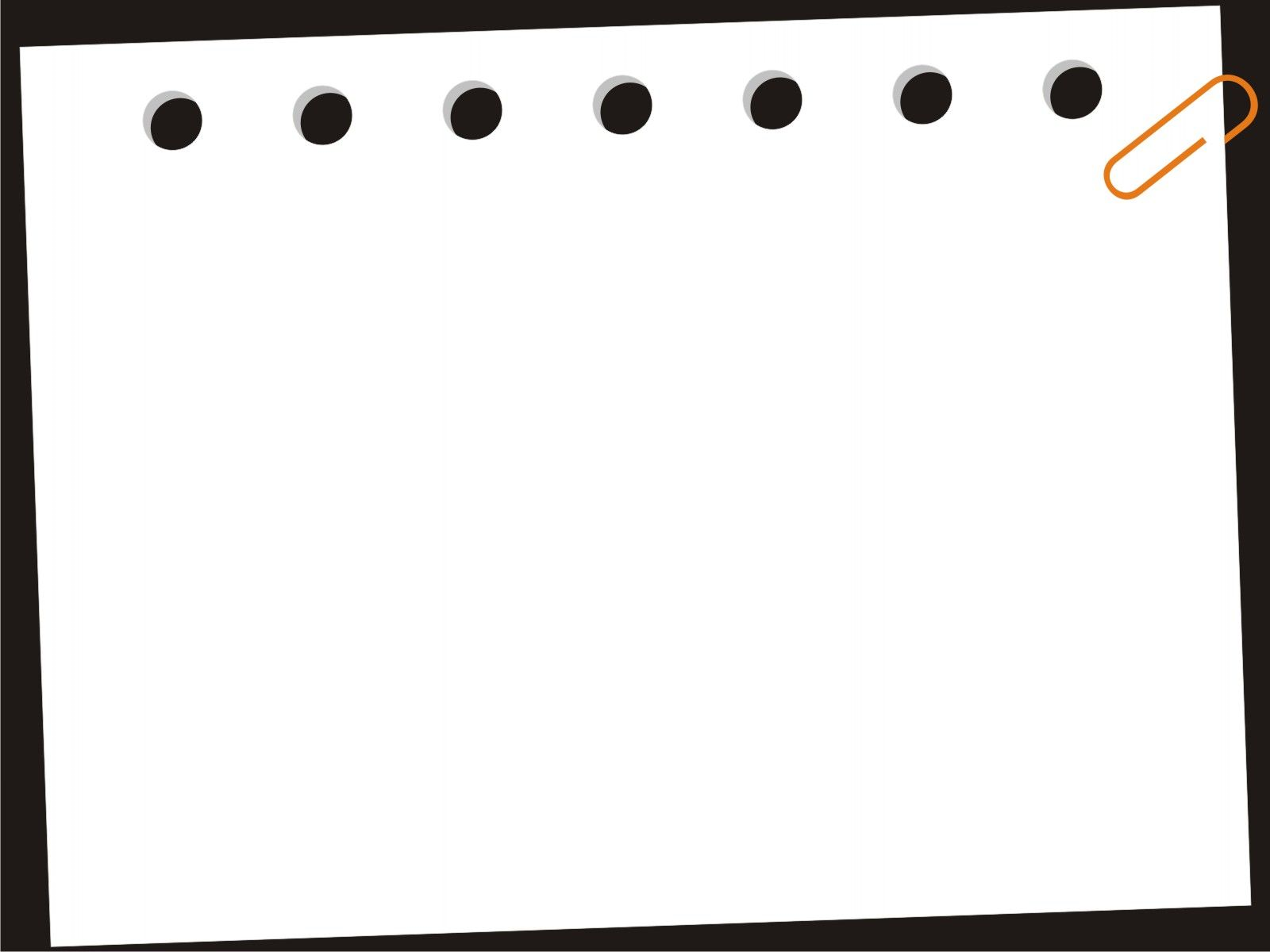 Сетевое взаимодействие в образовании – это совместная деятельность образовательных учреждений и педагогов, направленная на повышение качества образования и заключающаяся в обмене опытом, совместной разработке и использовании инновационных методических ресурсов.
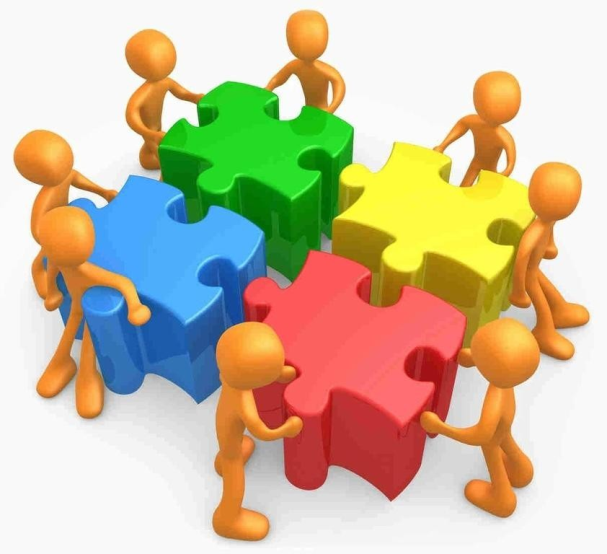 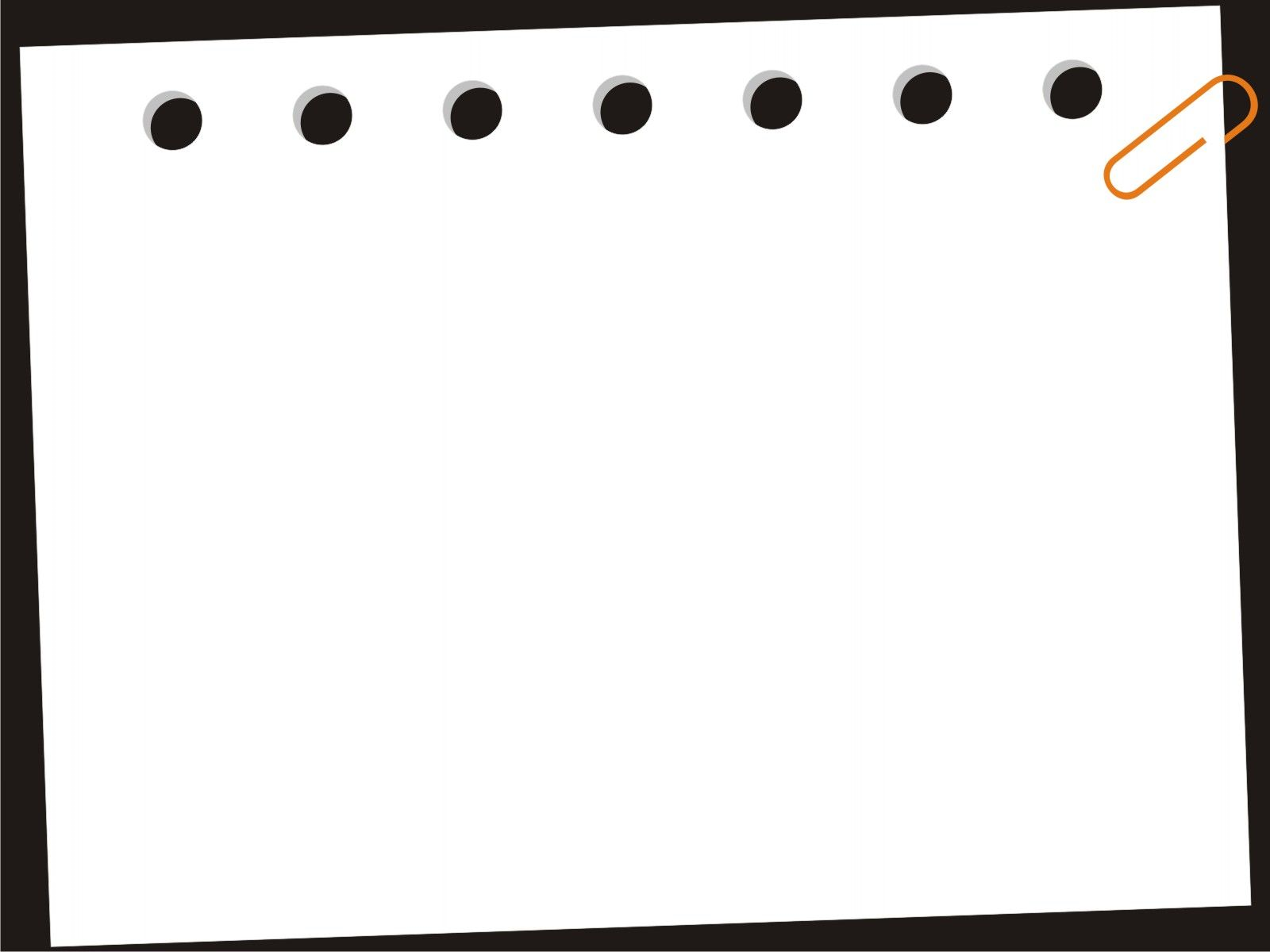 Цели и задачи стоящие перед современной системой образования:
- повышение эффективности использования имеющихся материально-технических и кадровых ресурсов;
- рациональное использование финансовых средств за счет объединения нескольких организаций над решением общей цели и задачи;
- повышение эффективности использования имеющихся материально-технических и кадровых ресурсов;
- повышение качества образования с учетом возможности использования как инновационного оборудования и другого материально-технического, инфраструктурного обеспечения партнера, так и квалифицированного кадрового состава;
- повышение вариантов, реализуемых программ дополнительного образования детей;
- повышение профессионализма кадрового состава и иное.
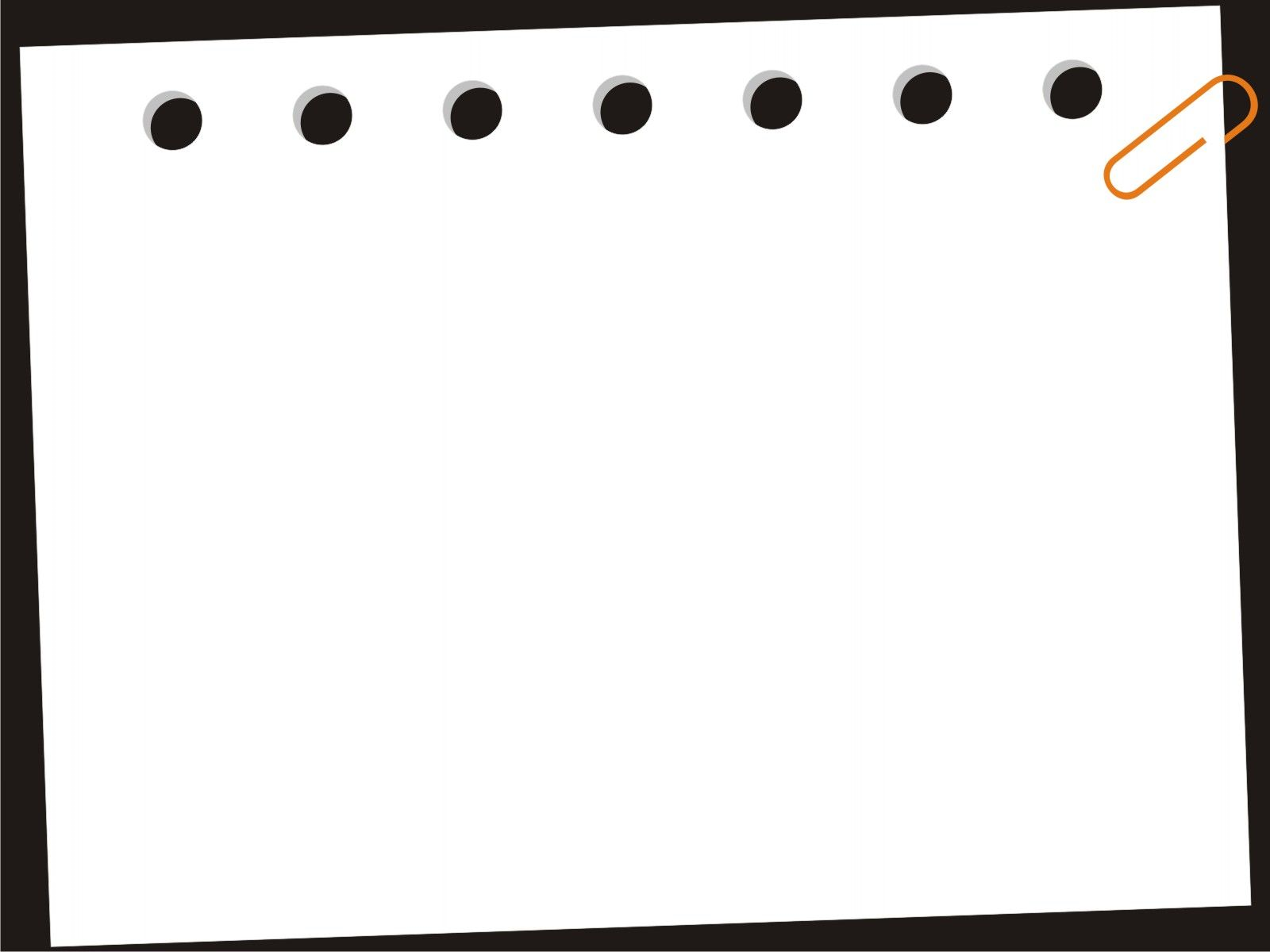 Цель деятельности детского сада в
   социуме – повышение качества дошкольного образования через доступность и открытость работы.
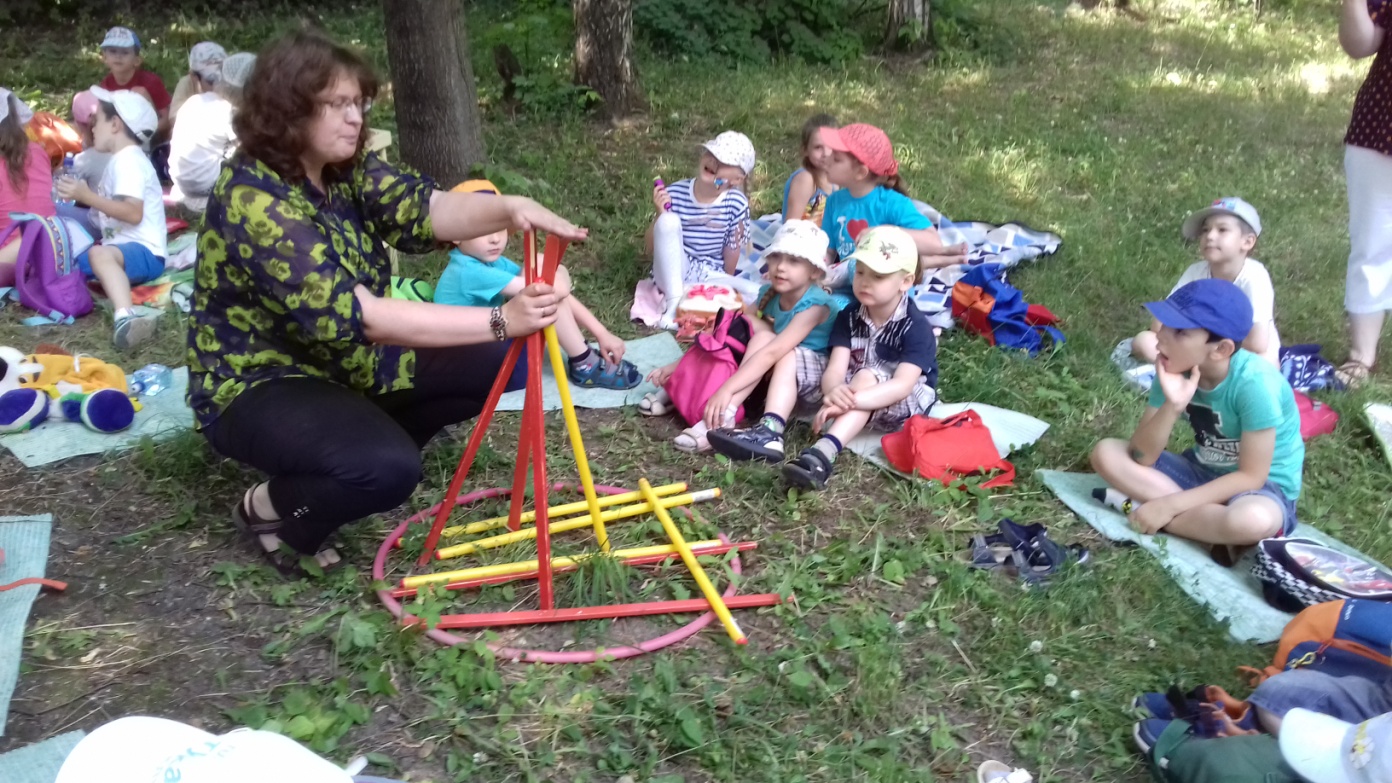 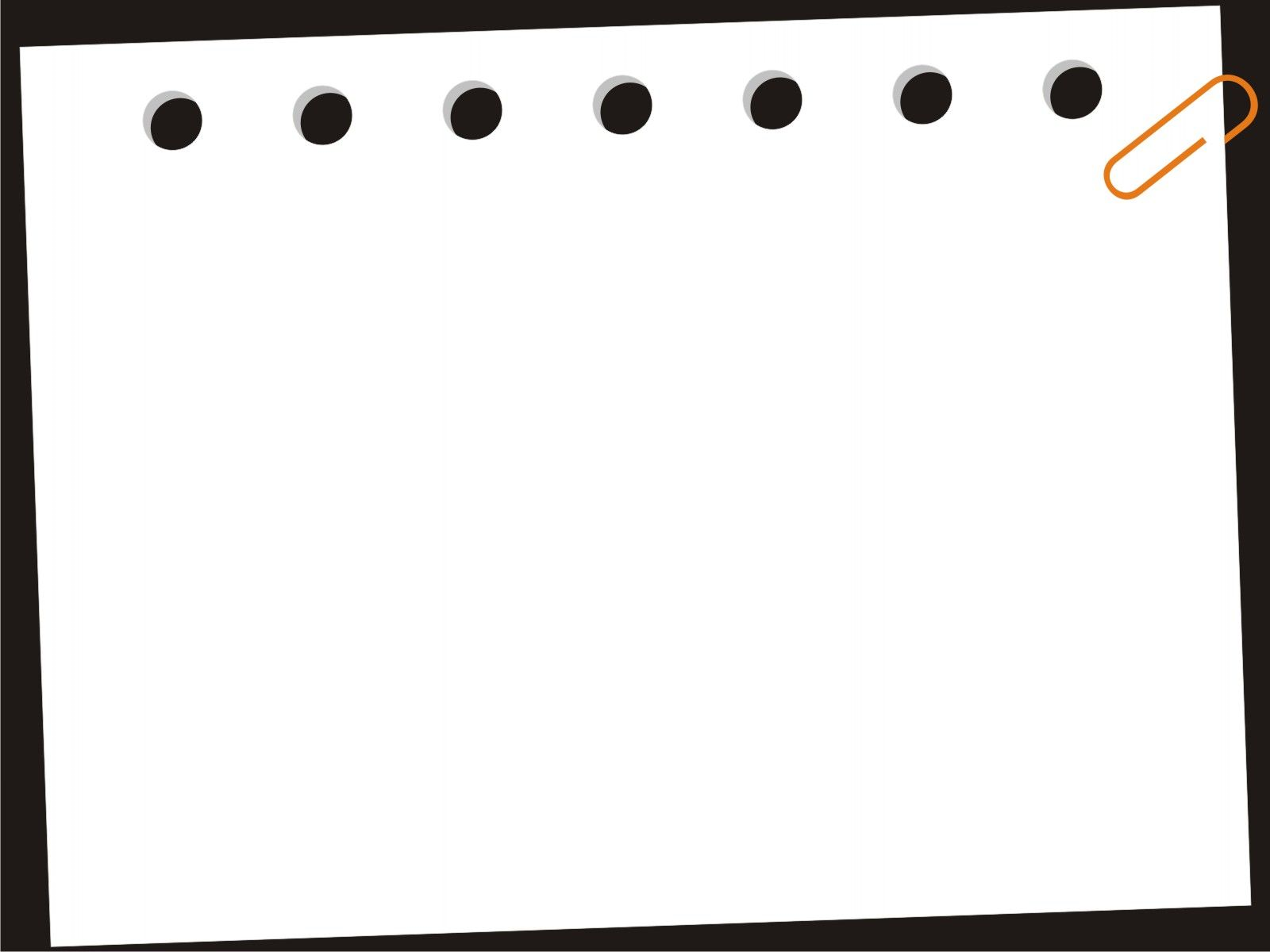 Основные участники сетевой формы
Осуществляющие образовательную деятельность 
некоммерческие организации
юридические лица
индивидуальные предприниматели
Организации, обладающие ресурсами, необходимыми для осуществления обучения
1)научные организации;
2)медицинские организации;
3)организации культуры (театры, филармонии, концертные залы, творческие центры, библиотеки, музеи, выставочные залы и др.);
4)физкультурно-спортивные организации;
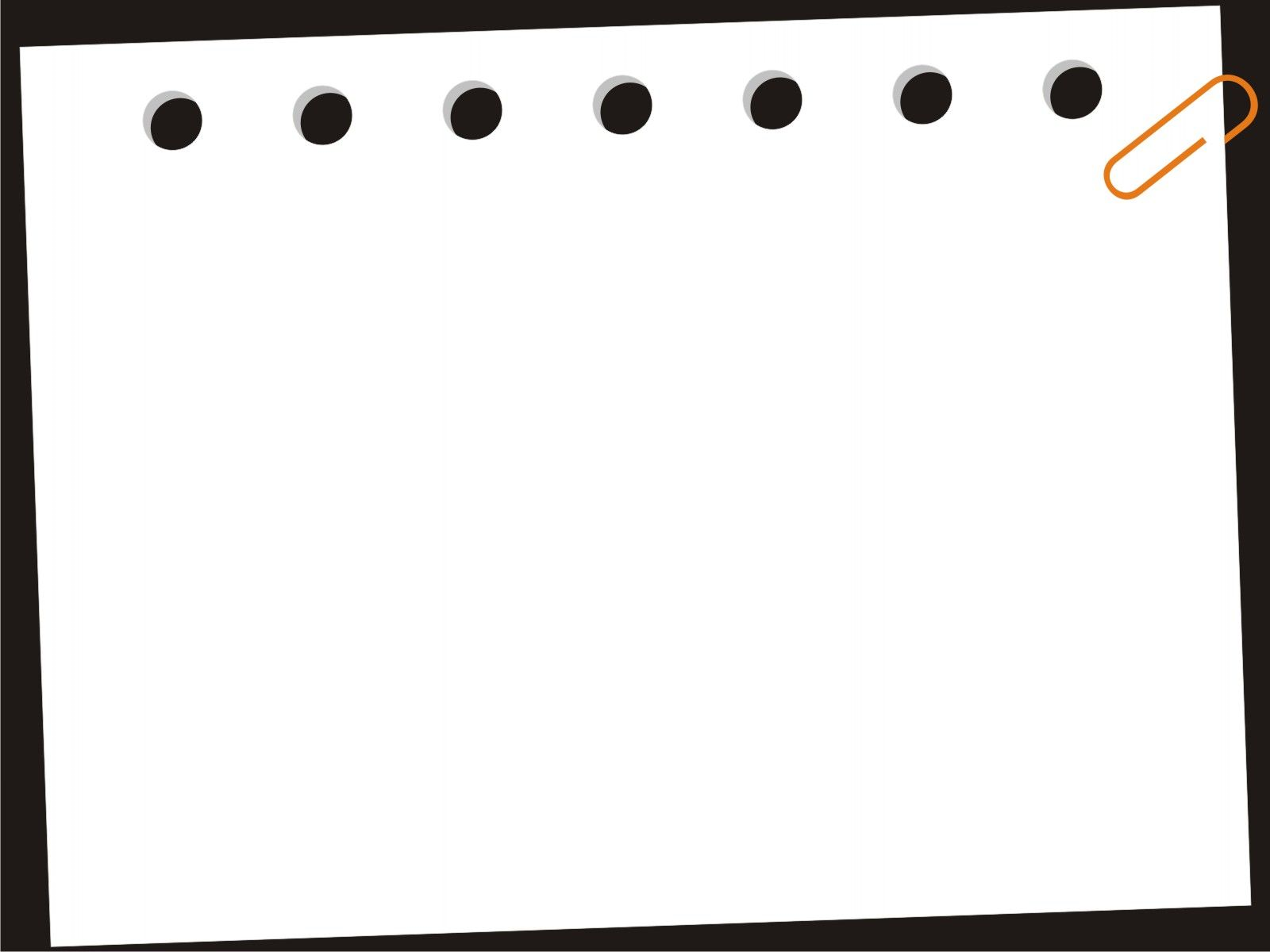 Организацию сетевого взаимодействия образовательных организаций можно разбить на два основных этапа:
Подготовительный этап 
Этап реализации сетевого взаимодействия
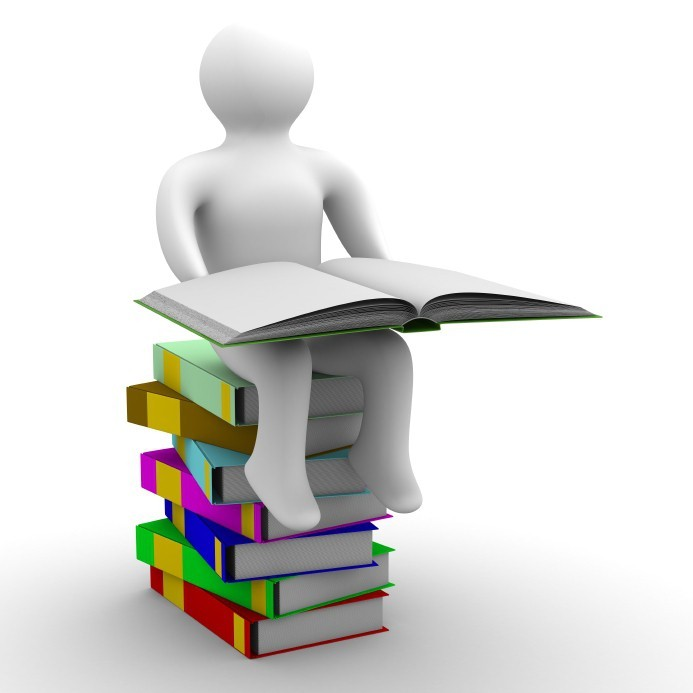 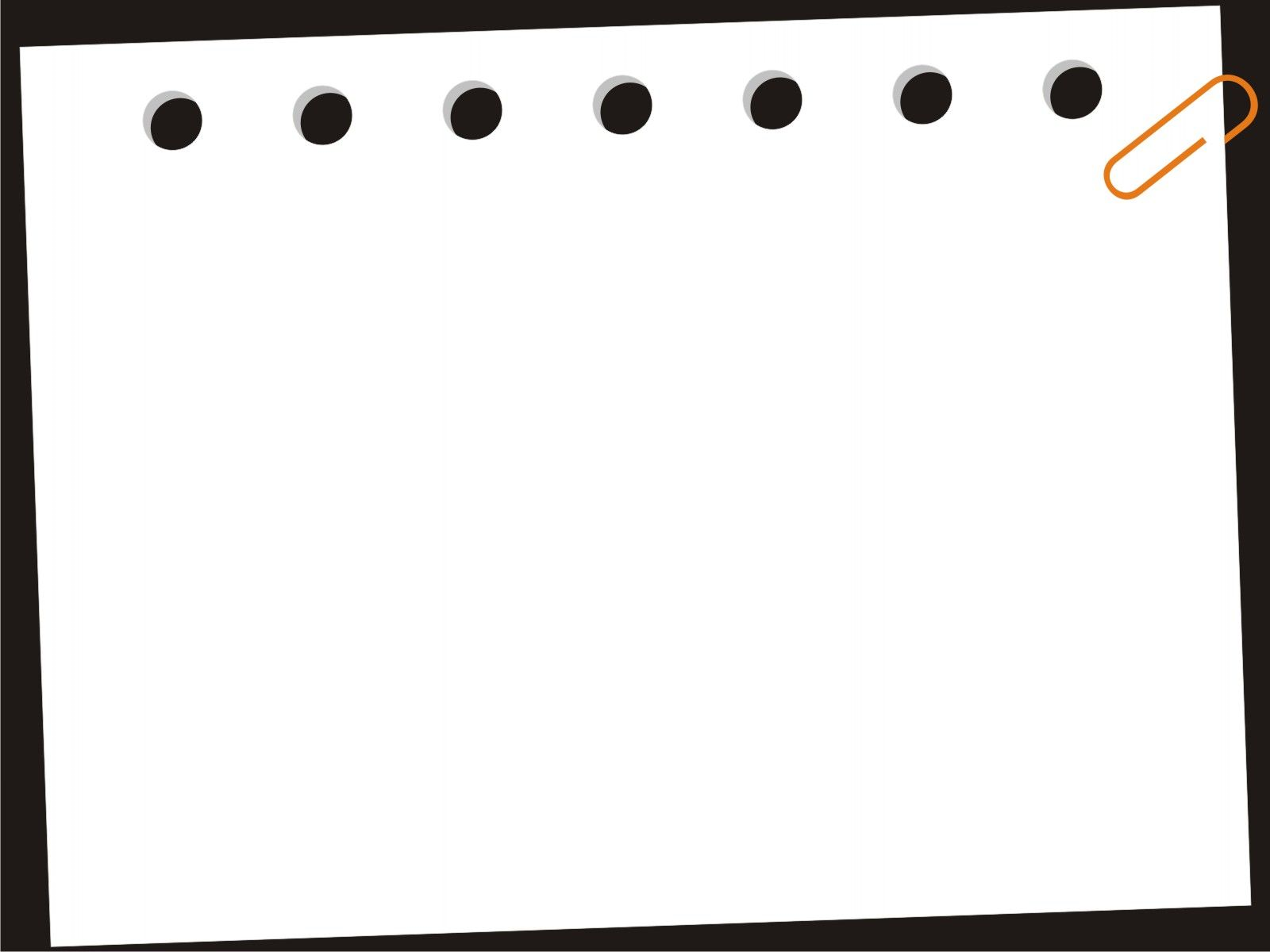 Организационное обеспечение сетевого взаимодействия
Оценка оснащенности и достаточности собственных материально-технических и кадровых ресурсов.
Поиск и привлечение потенциальных партнеров.
Определение порядка и источников финансирования и разработка пакета документов, регламентирующих процесс
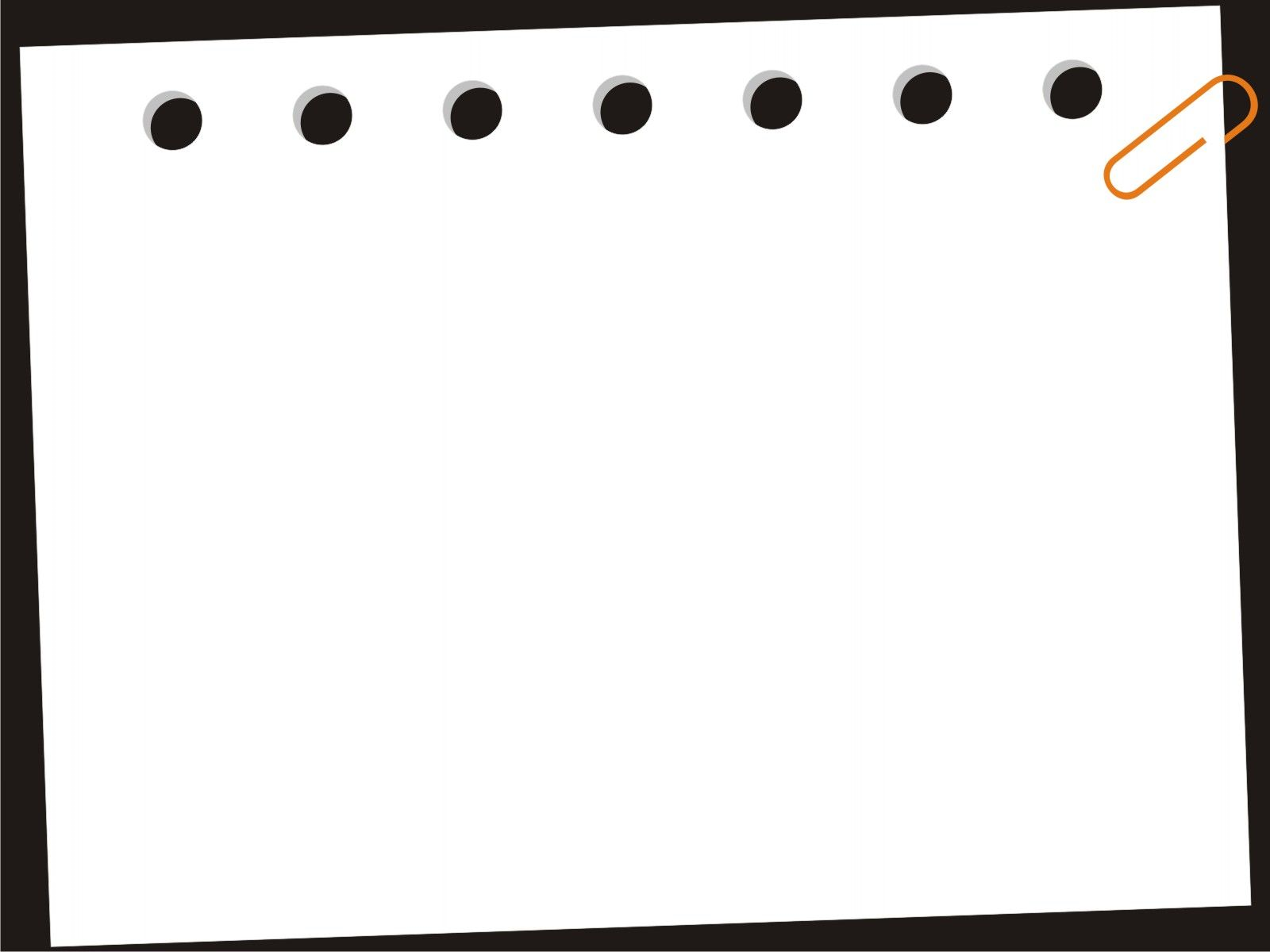 - Концепция долгосрочного социально-экономического развития Российской Федерации на период до 2020 года, утв. распоряжением Правительства РФ от 17 ноября 2008 г. № 1662-р- Федеральный закон "Об образовании в Российской Федерации" от 29 декабря 2012 г. №273-ФЗ «Об образовании в РФ» Ст.№13 Ст.№15Методические рекомендации по организации сетевого взаимодействия общеобразовательных организаций, организаций дополнительного образования, профессиональных образовательных организаций, промышленных предприятий и бизнес-структур в сфере научно-технического творчества, в том числе робототехникиМинистерство образования и науки Российской ФедерацииДЕПАРТАМЕНТ ГОСУДАРСТВЕННОЙ ПОЛИТИКИ В СФЕРЕ ВОСПИТАНИЯ ДЕТЕЙ И МОЛОДЕЖИ ПИСЬМО от 7 декабря 2015 года N 09-3482
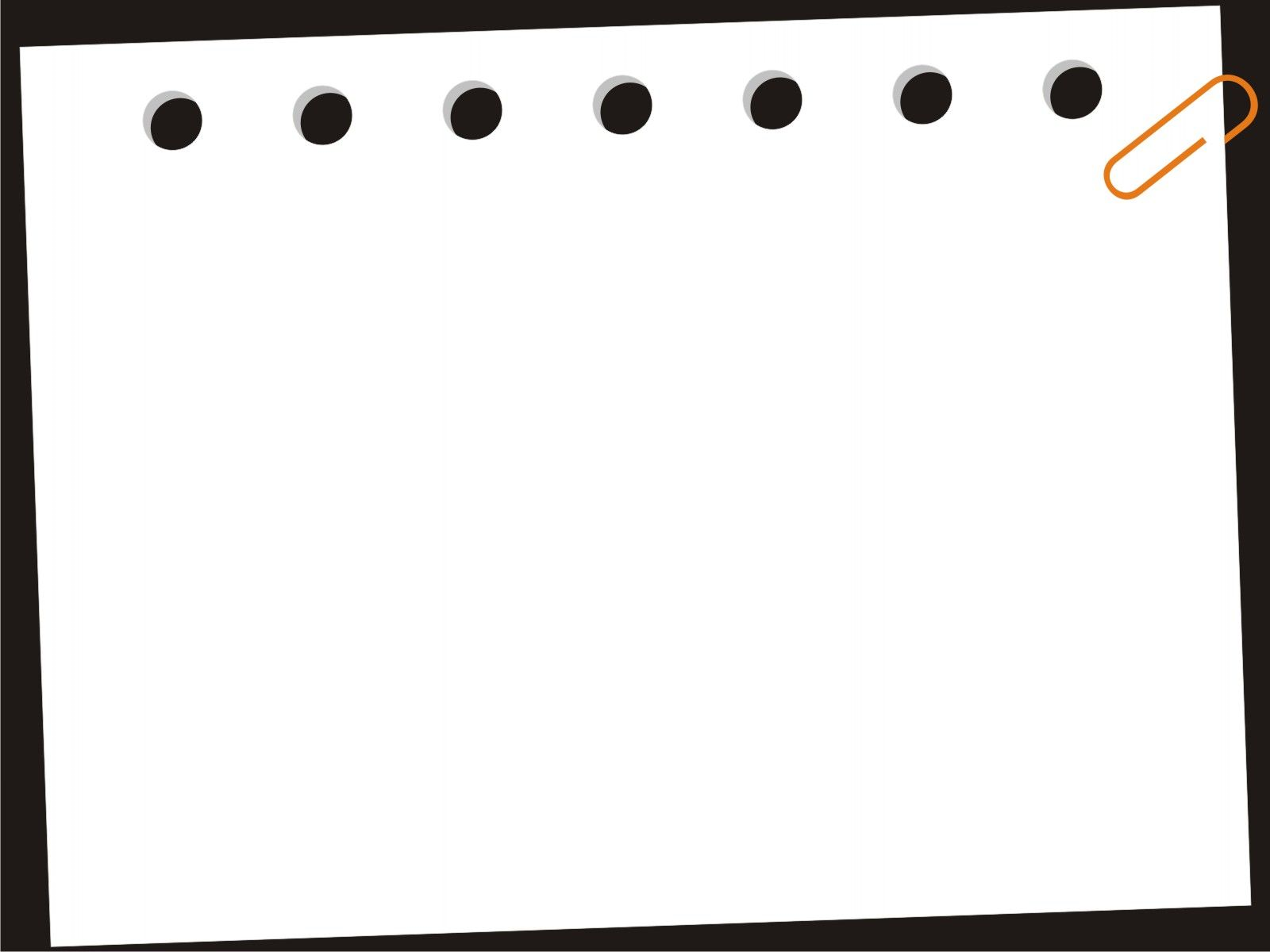 Использование сетевой формы реализации образовательных программ осуществляется на основании договора между организациямиФедеральный закон определяет существенные условия договора о сетевой форме реализации образовательных программ, к которым относятся:
1) вид,  уровень  и  (или)  направленность образовательной программы реализуемой с использованием сетевой формы;
2) статус  обучающихся воспитанников  в  организациях, правила приема на обучение по образовательной программе распределение обязанностей между организациями, порядок реализации образовательной программы, характер и объем ресурсов, используемых каждой организацией
3) срок действия договора, порядок его изменения и прекращения. 
Договор о сетевой форме реализации образовательных программ может содержать иные не противоречащие закону условия.
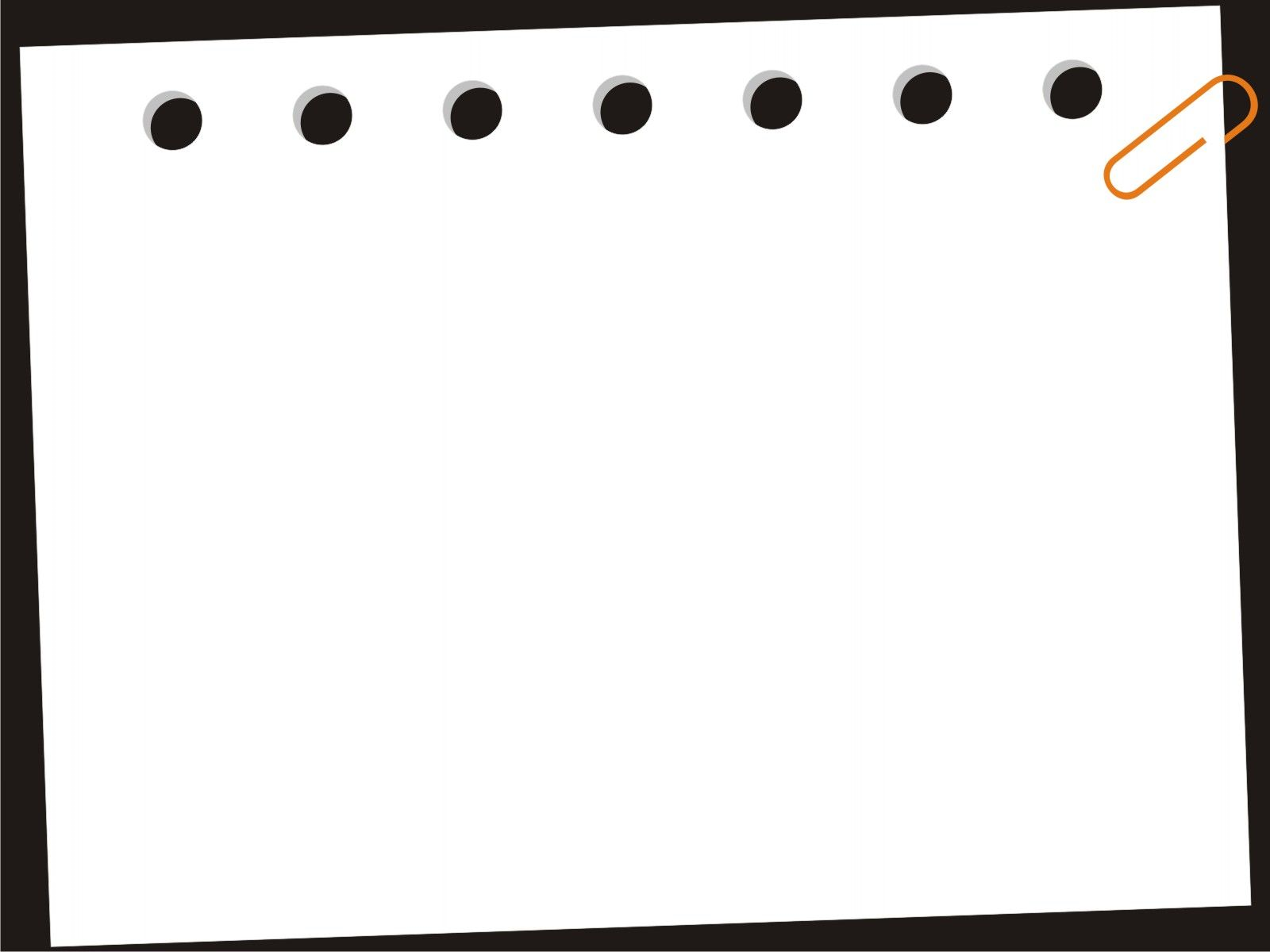 Правовое обеспечение сетевых форм реализации образовательных программ на локальном уровне образовательных организаций.
Приказ 
Договор о сотрудничестве
Договор о сетевом взаимодействии
Положение о реализации образовательной программы в сетевой форме
Приказ об утверждении положения
Совместная образовательная программа сетевого взаимодействия
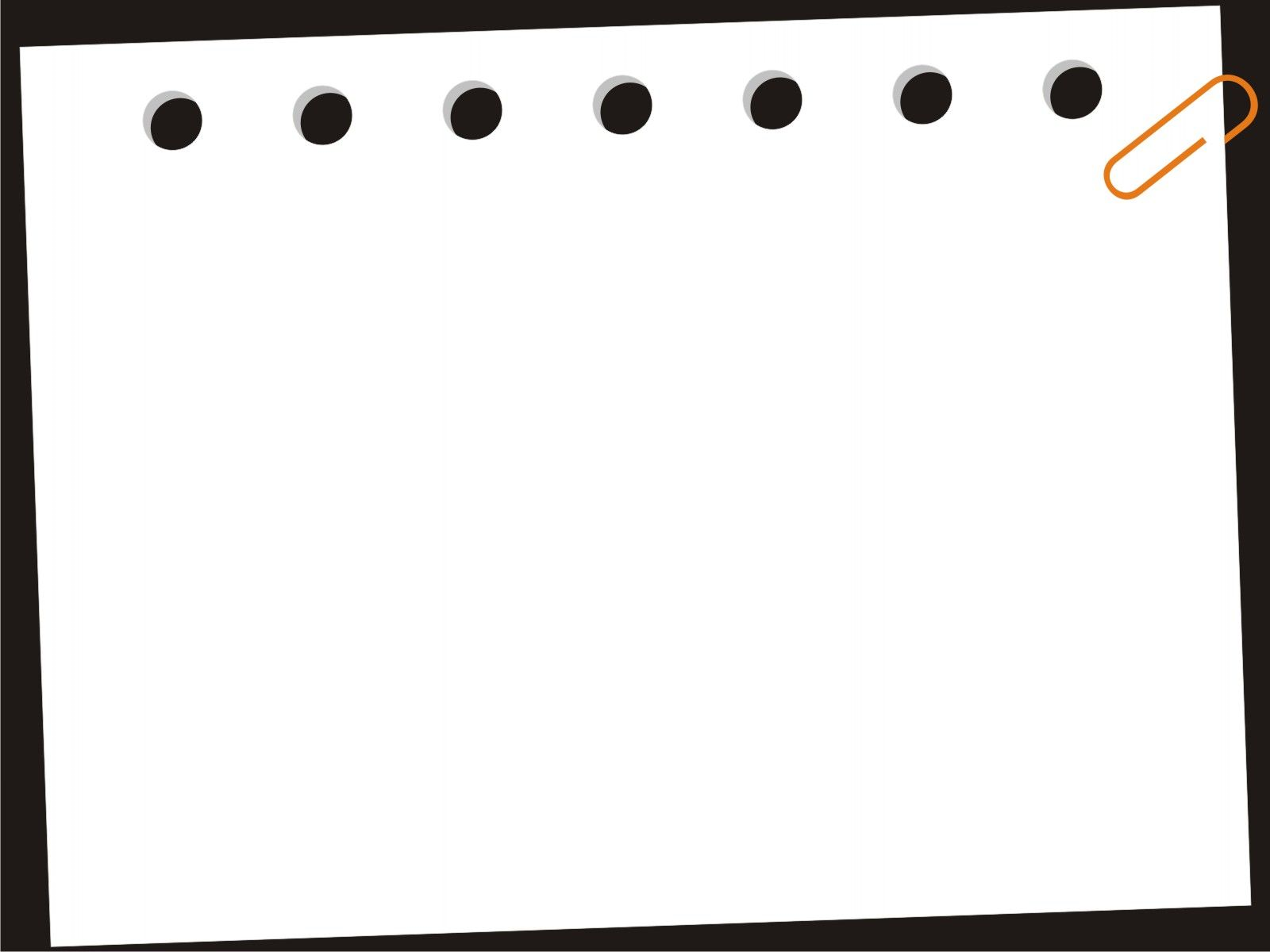 Учреждением разрабатываются и вносятся соответствующие изменения в Устав, должностные обязанности педагогов, приказы, положения, иные локальные правовые акты в целях установления определенных правил и регламентов.
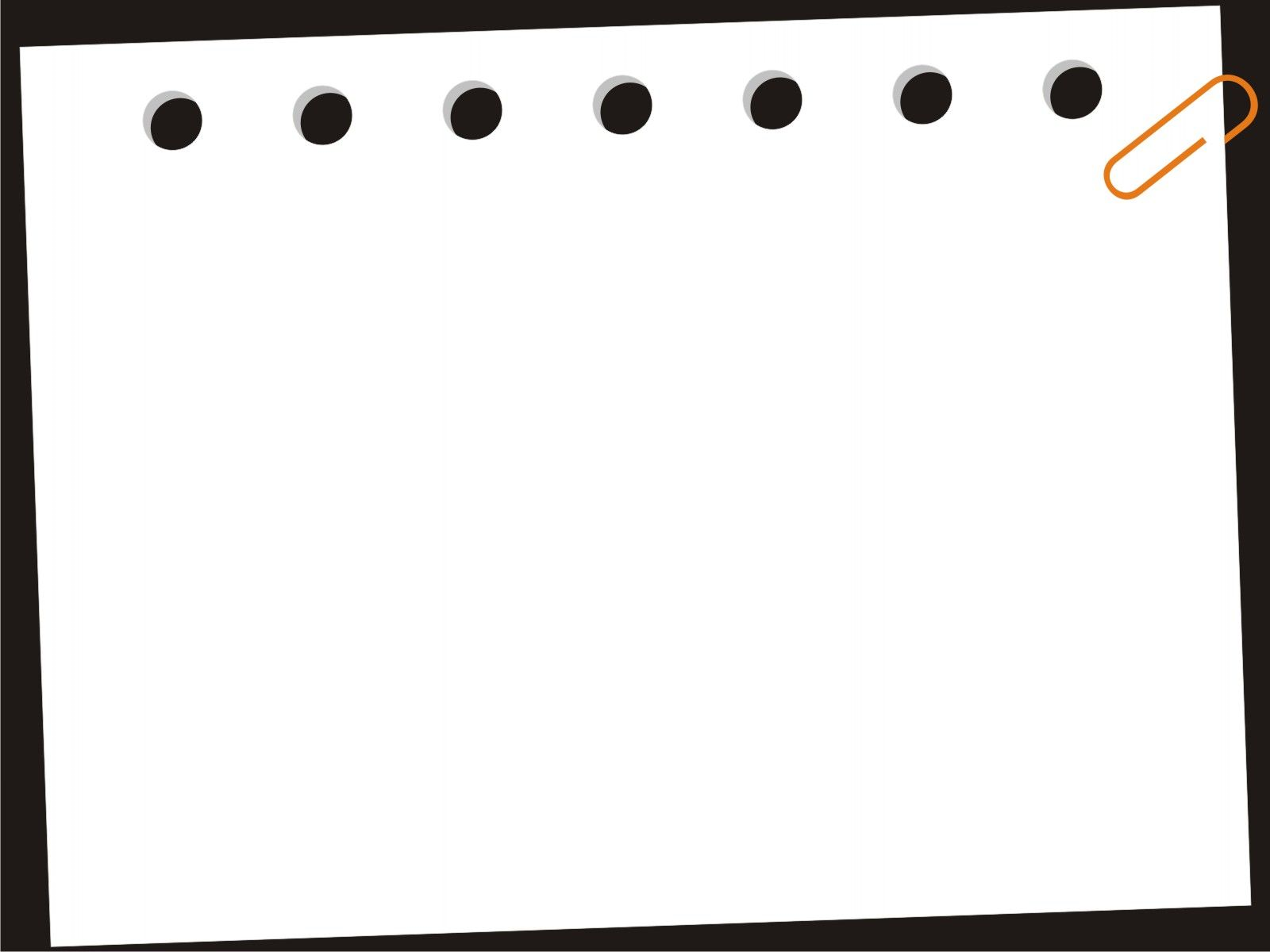 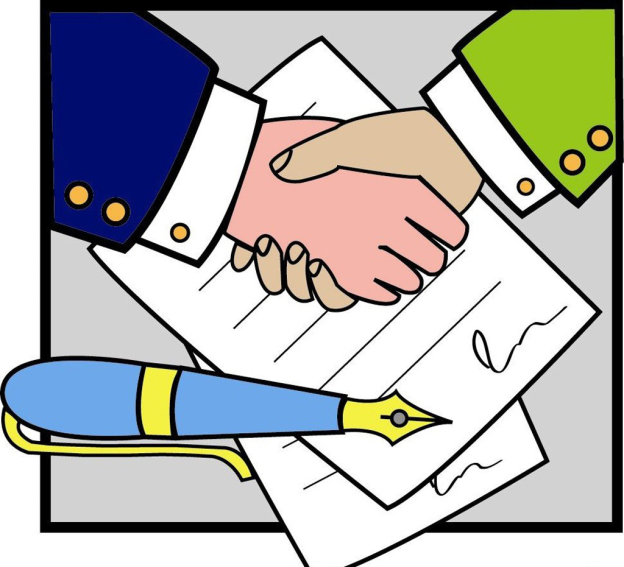 Финансовые условия
Условия финансирования определяются договором о сотрудничестве или договором о сетевом взаимодействии
    Порядок и источники финансирования программ в каждом случае согласовываются отдельно.
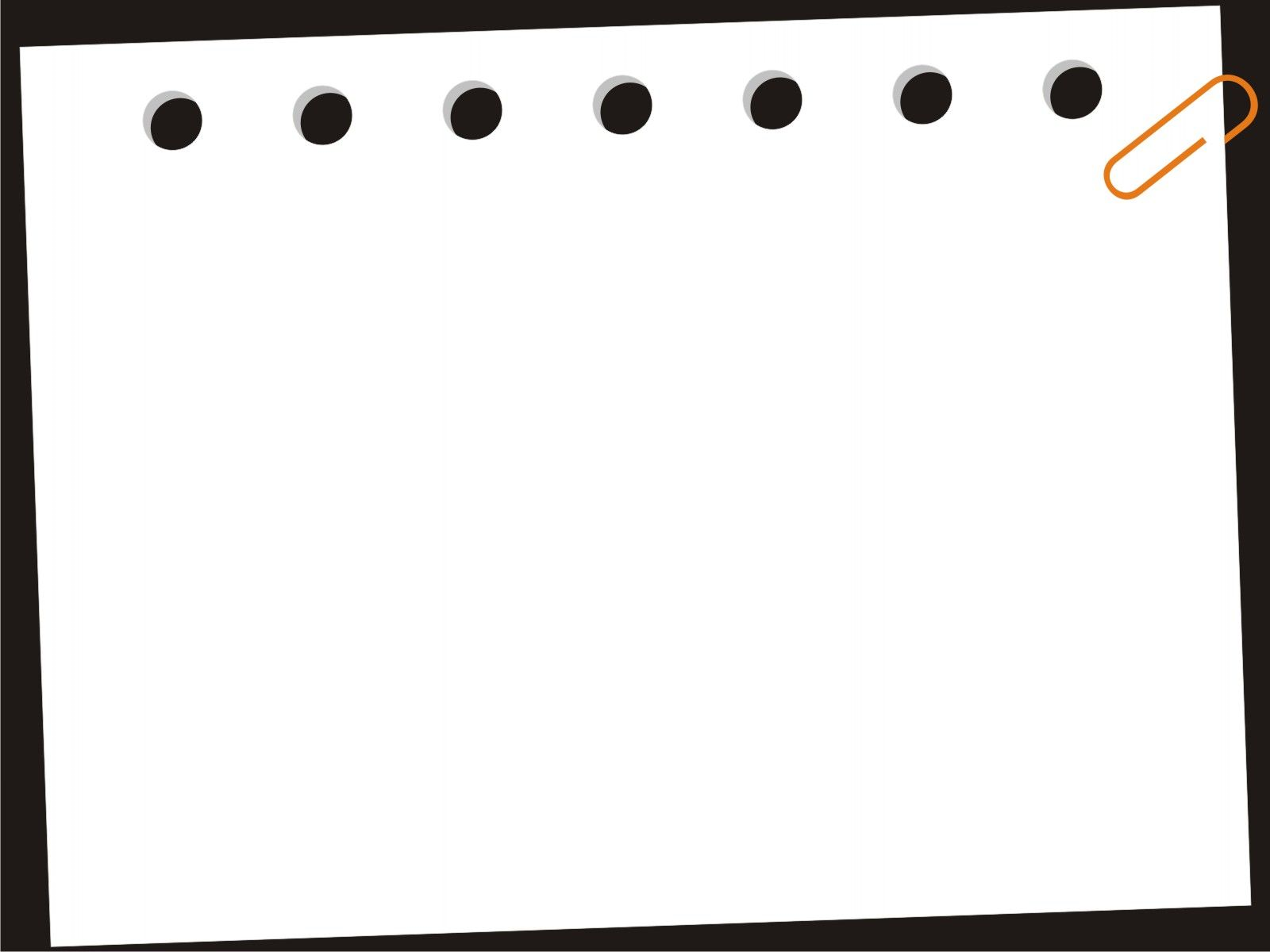 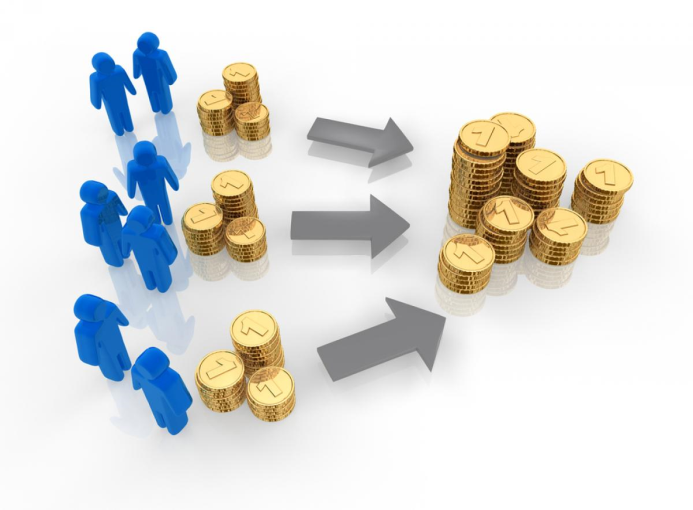 Финансирование сетевого 			           	  взаимодействия происходит:
       - За счет собственных ресурсов Учреждения без выделения дополнительного финансирования
- собственных средств Учреждения, в т.ч. получаемых в рамках выполнения государственного (муниципального) задания;
- собственных средств Учреждения от приносящей ей доход деятельности, утвержденной Уставом;
      - средств субсидий, получаемых Учреждением, в т.ч. выделяемых в рамках национальных проектов; 
- внебюджетных источников, в т.ч. благотворительности, фондов и т.п.;
- средств физических и (или) юридических лиц.
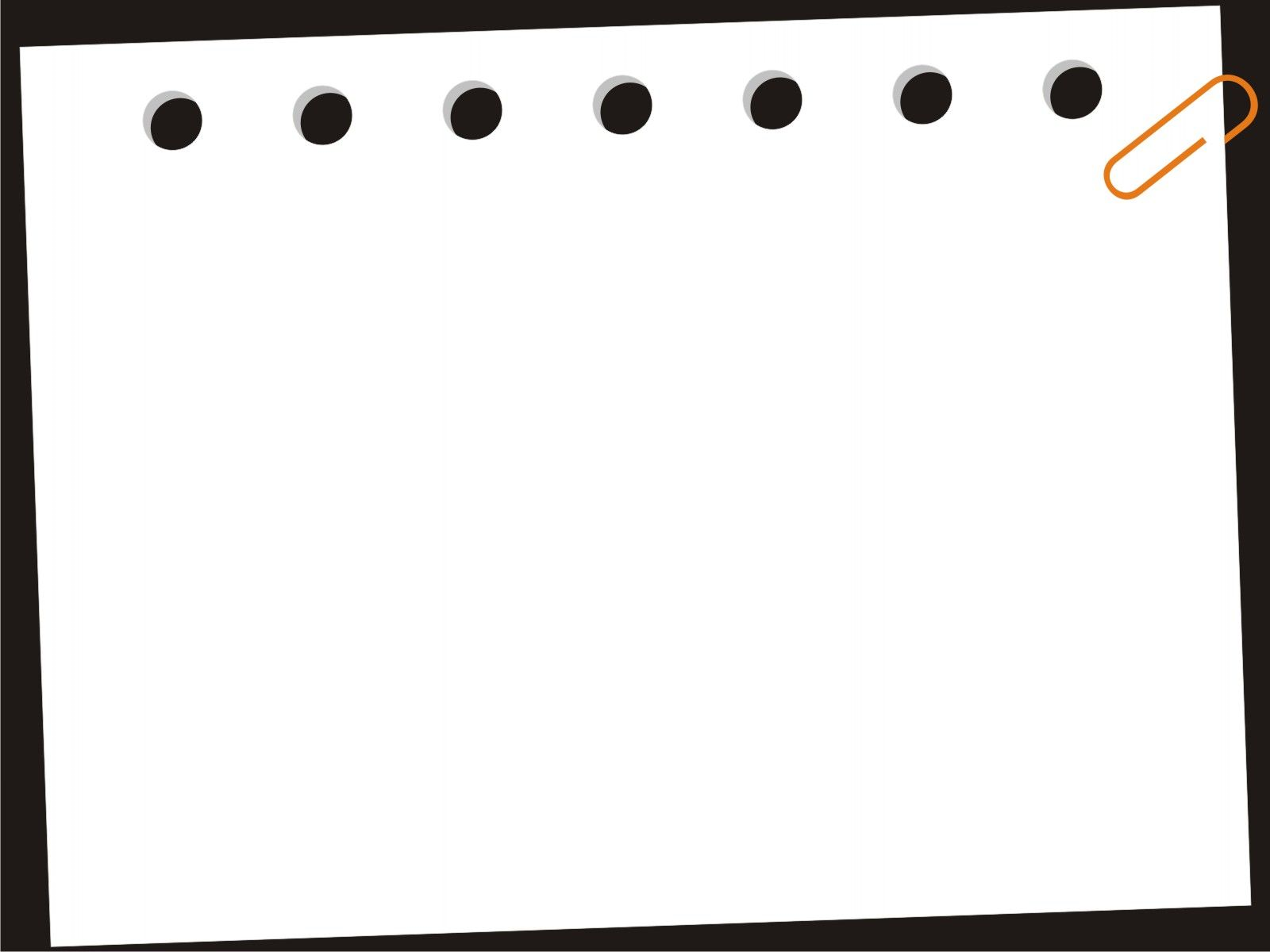 При этом данное партнерство должно быть основано на принципах взаимовыгодного использования имеющихся ресурсов всех участников, входящих в сетевое взаимодействие.


МБДОУ№8 «ДЮЙМОВОЧКА»                                           МБУ ДО «ДЮЦ «Турист»






       Сетевое взаимодействие дает возможность  воспитанникам дошкольных организаций получать образование с использованием ресурсов нескольких организаций.
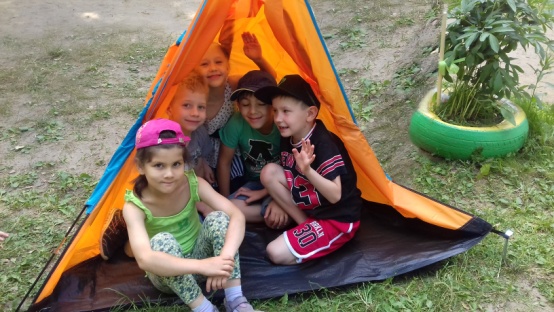 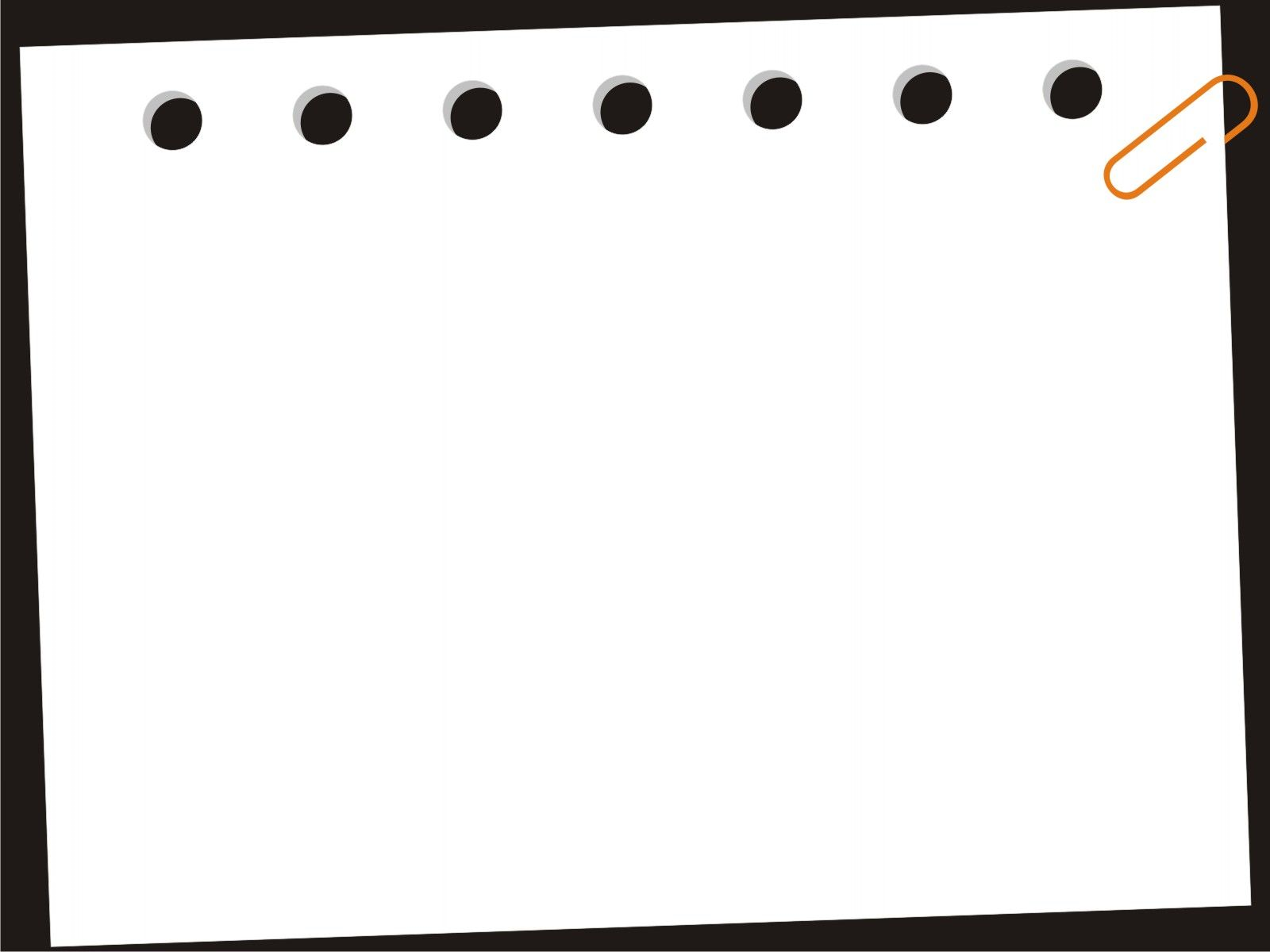 ВЫВОД:
Сетевое взаимодействие ведет к повышению качества образования педагогов.

    Следовательно, используйте все возможности социума для повышения качества дошкольного образования, для развития и формирования социальных навыков детей, укрепления их здоровья и успешной адаптации воспитанников в обществе.
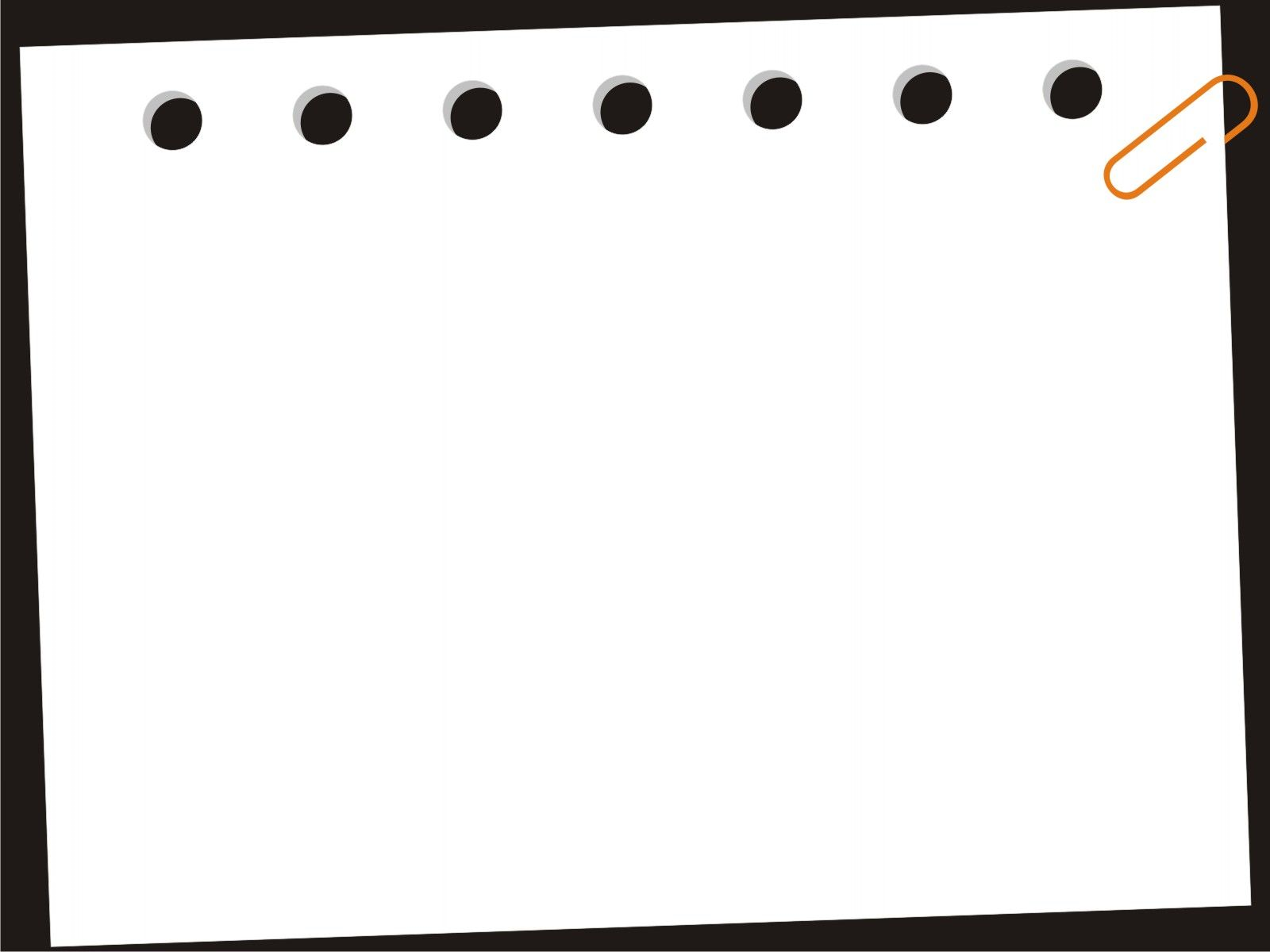 «Люди вместе могут совершить то, чего не в
силах сделать в одиночку; единение умов и рук, сосредоточение их сил может стать почти всемогущим . . .»
Д. Уибстер
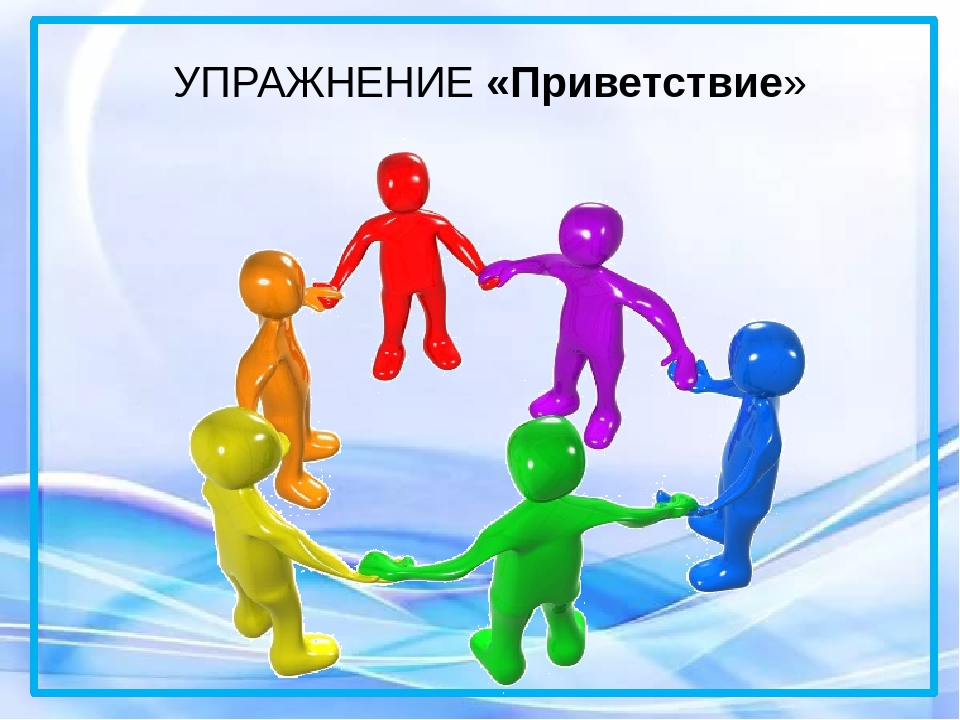